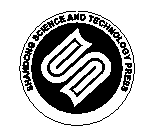 山东科学技术出版社
网址：http://www.lkj.com.cn/
主题三
溶液与水溶液中的离子反应
学习目标
溶液与水溶液中的离子反应
第4节   离子反应和离子方程式
认识离子反应发生的条件，掌握离子方程式的书写方法。
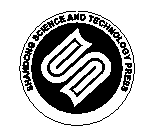 山东科学技术出版社
网址：http://www.lkj.com.cn/
一、离子反应
溶液与水溶液中的离子反应 第4节 离子反应和离子方程式
向两支试管中各加入适量NaCl溶液，再分别向其中滴加AgNO3溶液和NaNO3溶液，观察并记录现象。

    可以看到，滴加AgNO3溶液后，试管内有白色沉淀生成。反应的化学方程式为：
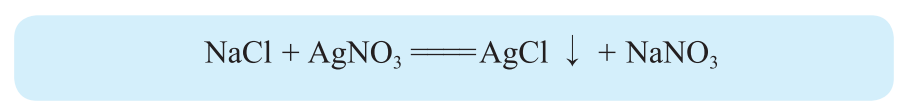 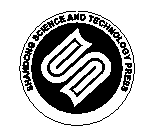 山东科学技术出版社
网址：http://www.lkj.com.cn/
溶液与水溶液中的离子反应 第4节 离子反应和离子方程式
以该反应为例分析反应过程：强电解质NaCl在溶液中全部解离成Na+和Cl一，强电解质AgNO3在溶液中全部解离成Ag＋和NO3一 。两种溶液混合时，Na＋和NO3一之间没有相互结合，而Cl一和Ag＋相互结合生成AgCl沉淀，如图3-14所示。
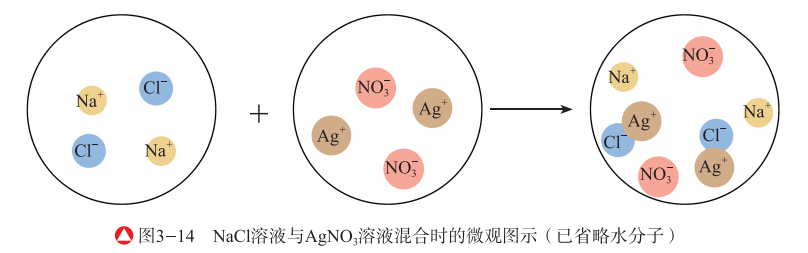 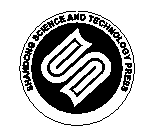 山东科学技术出版社
网址：http://www.lkj.com.cn/
溶液与水溶液中的离子反应 第4节 离子反应和离子方程式
可以看出，该反应的实质是NaCl解离出来的Cl-和AgNO3解离出来的Ag＋反应生成AgCI沉淀。像这样在溶液中有离子参加的反应称为离子反应，用实际参加反应的离子符号（或化学式）表示反应的式子叫作离子方程式。
如NaCl溶液和AgNO3溶液发生的反应用离子方程式可表示为：
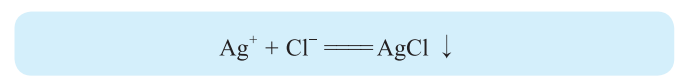 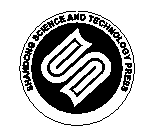 山东科学技术出版社
网址：http://www.lkj.com.cn/
溶液与水溶液中的离子反应 第4节 离子反应和离子方程式
强酸和强碱可以发生中和反应生成盐和水。以盐酸和NaOH溶液、KOH溶液的反应为例，试写出反应的离子方程式，分析中和反应的实质，讨论离子反应发生的条件。

强酸和强碱发生中和反应的实质就是由酸解离出来的H＋和碱解离出来的OH一结合生成了弱电解质H2O。
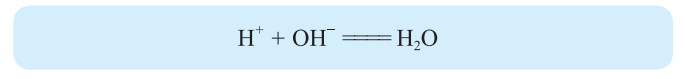 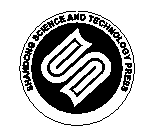 山东科学技术出版社
网址：http://www.lkj.com.cn/
溶液与水溶液中的离子反应 第4节 离子反应和离子方程式
可见，无论是NaCl溶液和AgNO3溶液的反应，还是盐酸和NaOH溶液、KOH溶液的反应，反应的实质都是两种电解质在溶液中相互交换离子，生成两种新的电解质。这类离子反应发生的条件就是复分解反应发生的条件：生成难溶的物质（沉淀），或难解离的物质（如水、弱酸、弱碱），或挥发性物质（气体）。只要具备上述条件之一，这类离子反应就能发生。
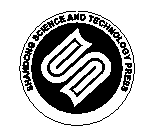 山东科学技术出版社
网址：http://www.lkj.com.cn/
二、离子方程式的书写
溶液与水溶液中的离子反应 第4节 离子反应和离子方程式
初学离子方程式，可以按照以下四步进行书写。现以Na2SO4溶液和BaCl2溶液的反应为例，说明书写离子方程式的步骤。
第一步，明确反应物在溶液中的主要存在形式和数量关系。把易溶于水且完全解离的强电解质写成离子形式，溶于水但部分解离的弱电解质以及难溶性物质、气体和水仍用化学式表示。
Na2SO4和BaCl2属于易溶于水、易解离的强电解质，在水中全部解离成离子。
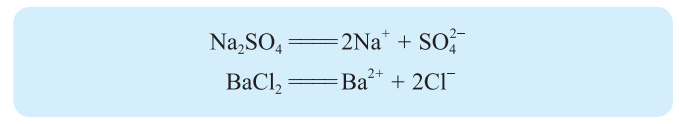 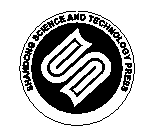 山东科学技术出版社
网址：http://www.lkj.com.cn/
溶液与水溶液中的离子反应 第4节 离子反应和离子方程式
第二步，判断解离出的离子中哪些会通过相互作用生成难溶、难解离或挥发性的物质，确定发生化学反应的离子和产物。
Ba2＋和SO42-反应生成难溶于水的BaSO4沉淀。
第三步，写出并配平离子方程式。将发生相互作用的离子的符号写在左边，将离子相互作用的结果写在右边，配平后将左右两边以等号相连。
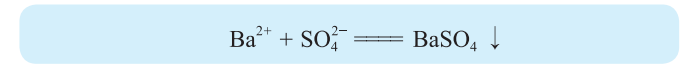 第四步，检查离子方程式两边各元素的原子个数以及电荷总数是否相等。
可以发现，离子方程式与一般化学方程式不同，不仅可以表示某个具体的化学反应，还可以表示同一类型的化学反应。
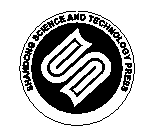 山东科学技术出版社
网址：http://www.lkj.com.cn/